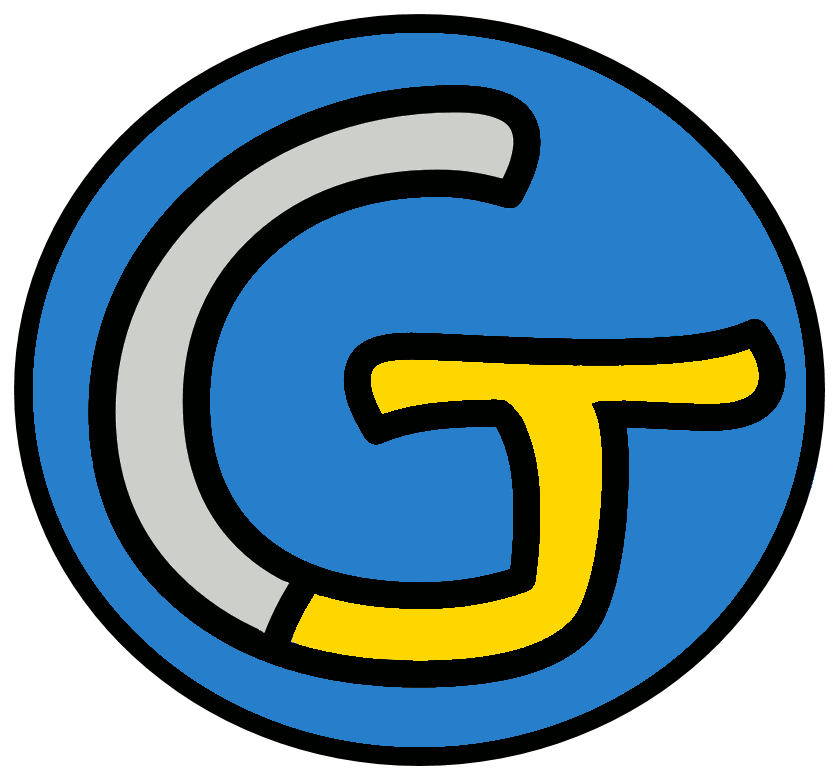 Mathématiques – Calcul mental CM2
Connaître les tables de multiplication de 0 à 6
 Entraînement n° 2
Opération 1
6 x 2
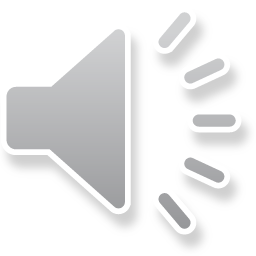 Opération 2
3 x 5
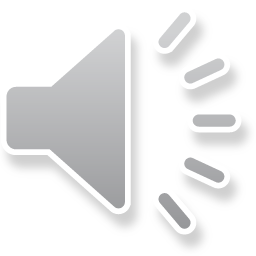 Opération 3
5 x 9
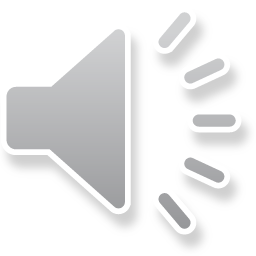 Opération 4
2 x 10
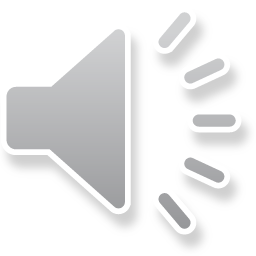 Opération 5
4 x 4
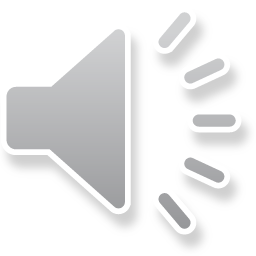 Opération 6
6 x 7
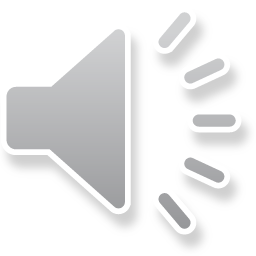 Opération 7
5 x 3
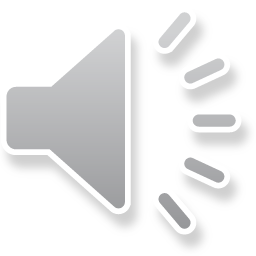 Opération 8
4 x 8
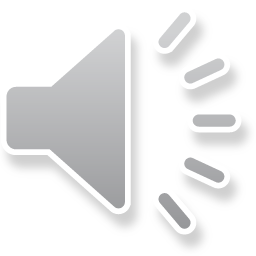 Opération 9
5 x 7
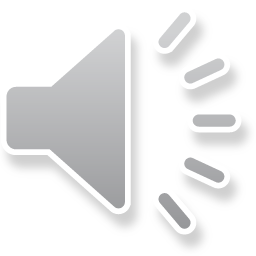 Opération 10
6 x 9
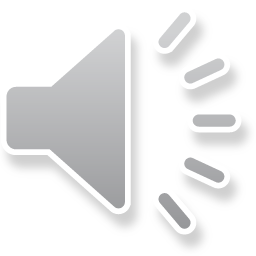 Opération 11
4 x 2
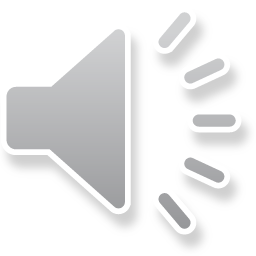 Opération 12
1 x 10
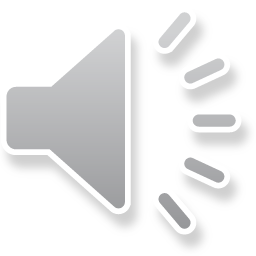 Opération 13
5 x 6
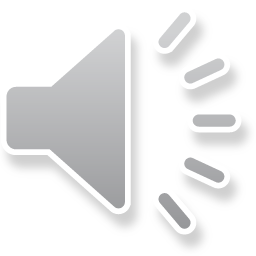 Opération 14
4 x 7
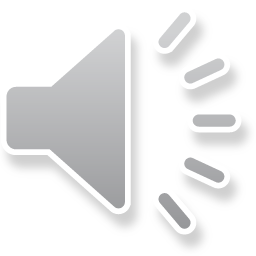 Opération 15
3 x 3
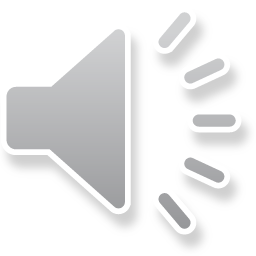 Opération 16
2 x 7
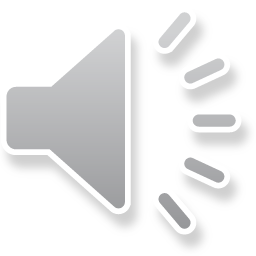 Opération 17
6 x 6
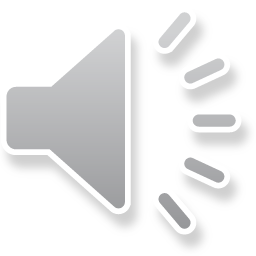 Opération 18
2 x 8
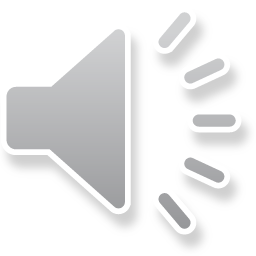 Problème
Au fond de sa poche, Ines a trouvé 6 pièces de 5 centimes.
Combien d’argent Ines a-t-elle trouvé au fond de sa poche ?
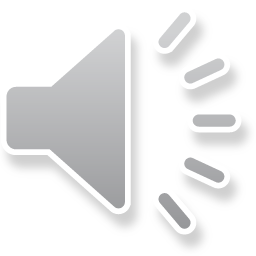 Correction
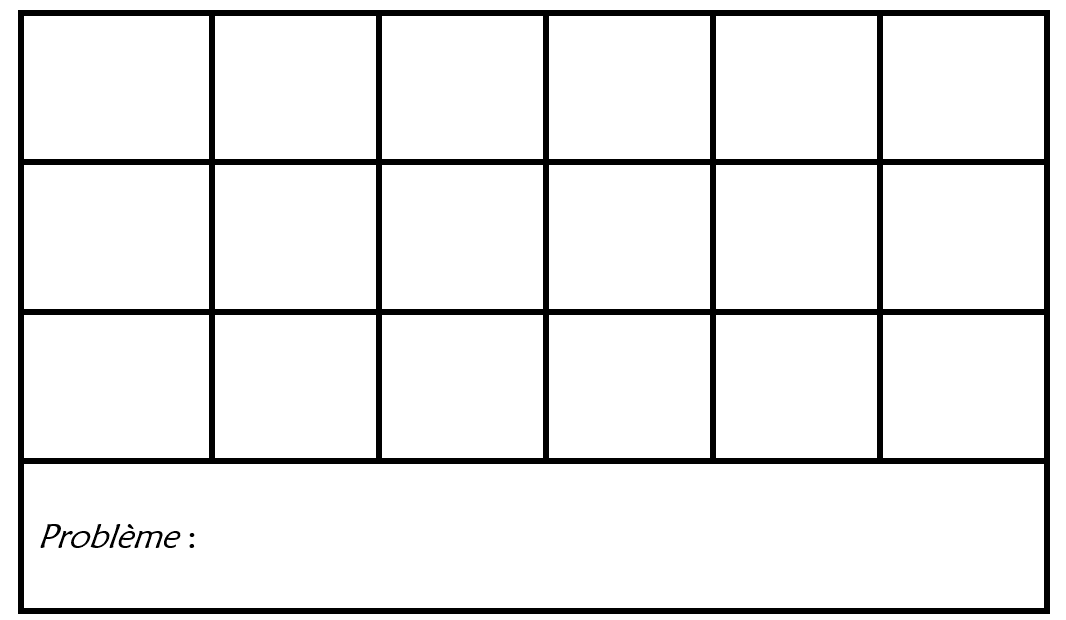